Aquitaine
Un region de France
By Andrea Harris
Les départements
Le Département Dordogne
Le Département Gironde
Le Département Landes
Le Département Lot-et-Garonne
Le Département Pyrénées Atlantiques
Une carte d’Aquitaine
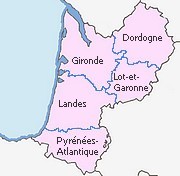 La géographie
Dans le sud de la France, sur la côte de l'Océan Atlantique
Des plages, des rivières, et les montagnes pyrenees
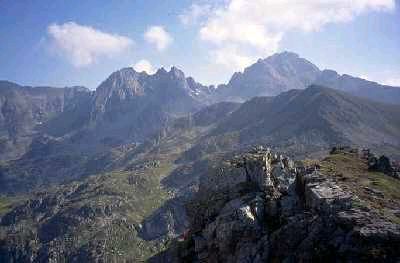 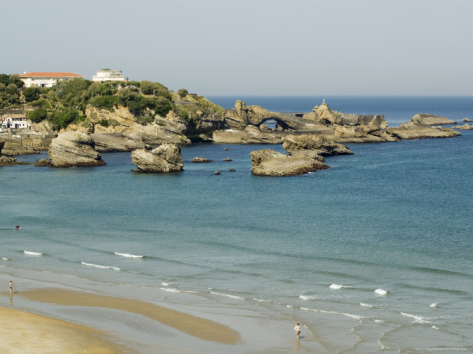 La nourriture
Confit					Canele
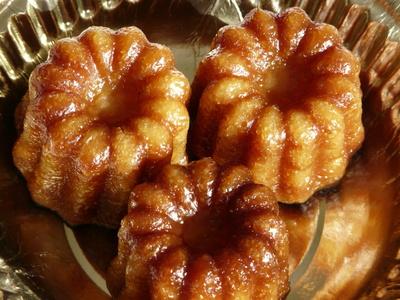 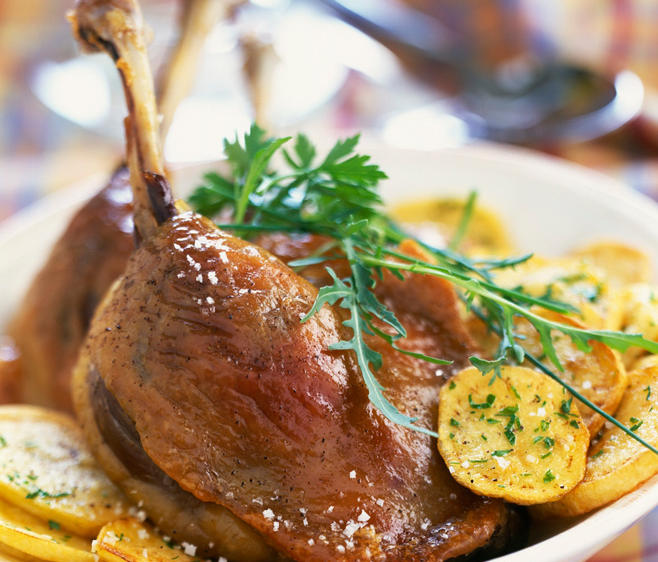 Les sports
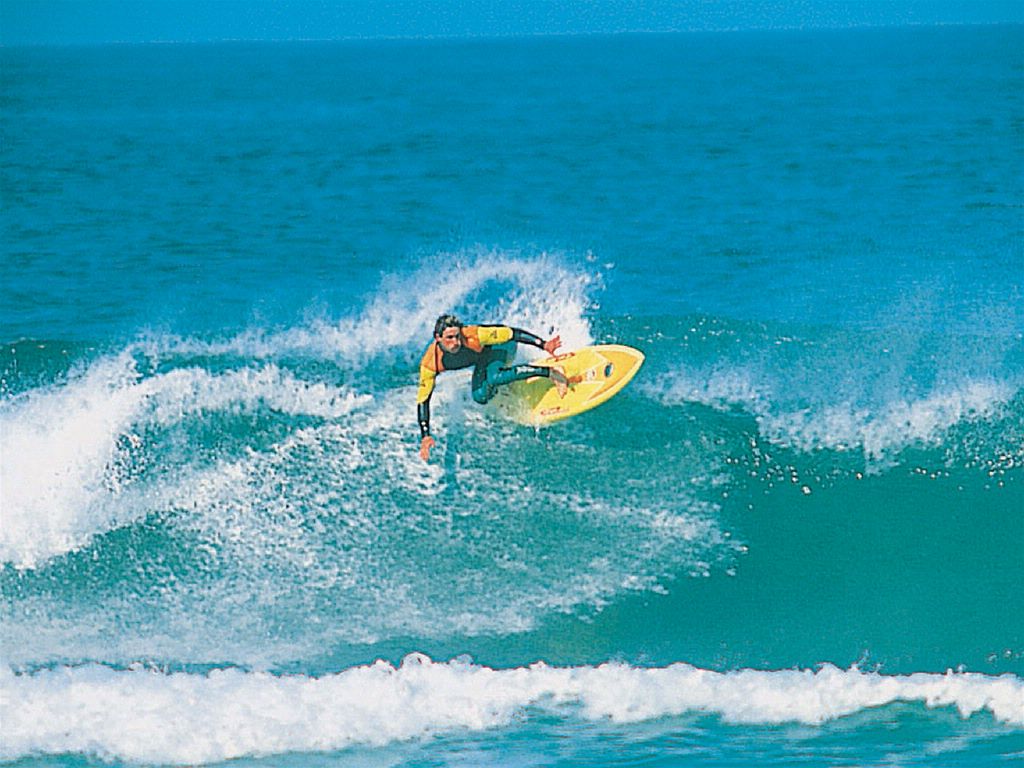 Les sports natiques
Le rugby
Les courses de taureaux
Le basketball
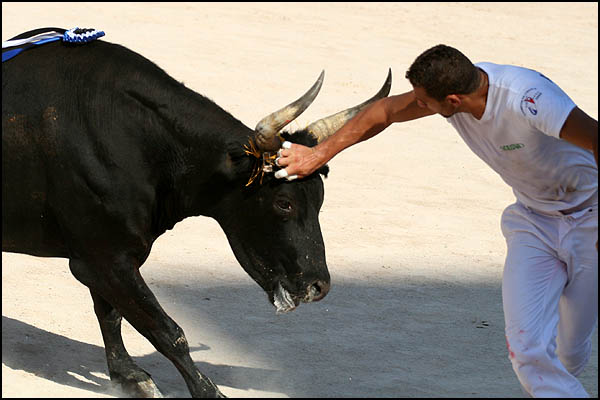 L’economy
L’agriculture est très importante
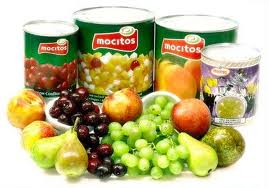 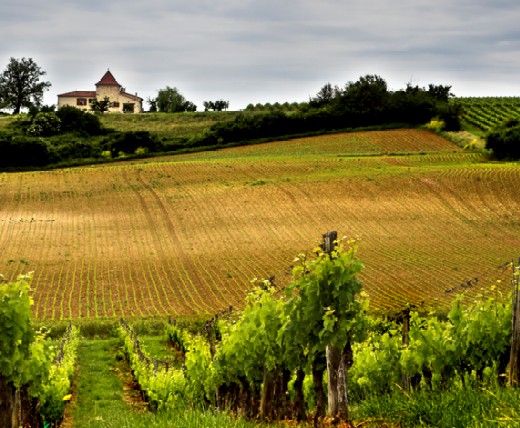 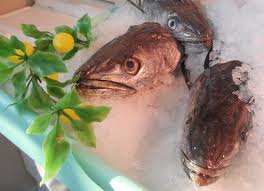 Une légende
On his quest, Hercules met Pyrène and they fell in love
He left to finish his quest and Pyrène ran away in grief
She died of exhaustion; and when Hercules came to save her he was too late
So, he made her a tomb so big it became the Pyrenees Mountains